Quiz 4
02/23/2024
Chapter 25-Problem 31
31.	(I) What is the maximum power consumption of a 3.0-V portable CD player that draws a maximum of 270 mA of current?
Chapter 25-Problem 25
25.	(II) A length of wire is cut in half and the two lengths are wrapped together side by side to make a thicker wire. How does the resistance of this new combination compare to the resistance of the original wire?
Chapter 26 Problem 16
16.	(II) Determine (a) the equivalent resistance of the circuit shown in Fig. 26–39, and (b) the voltage across each resistor.
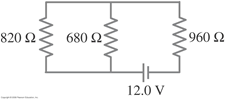